BlueWind – case study: pre-FEED in Canada
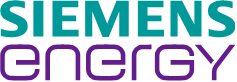 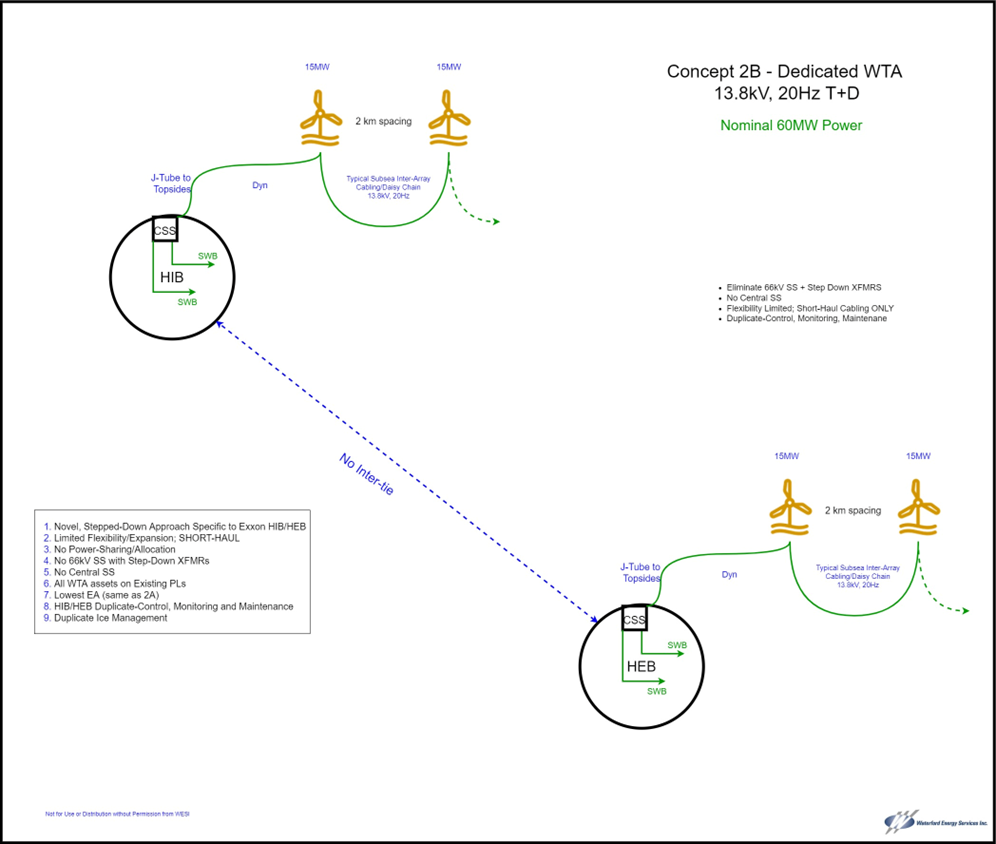 Customer Goal:
Reduce total CO2 footprint on both assets by 2030
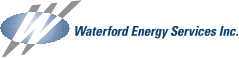 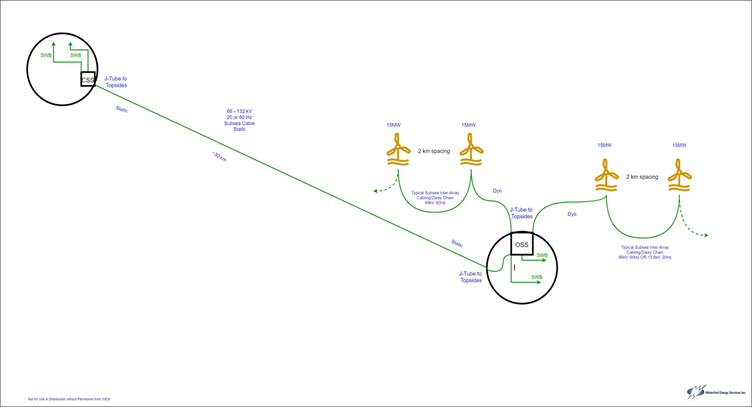 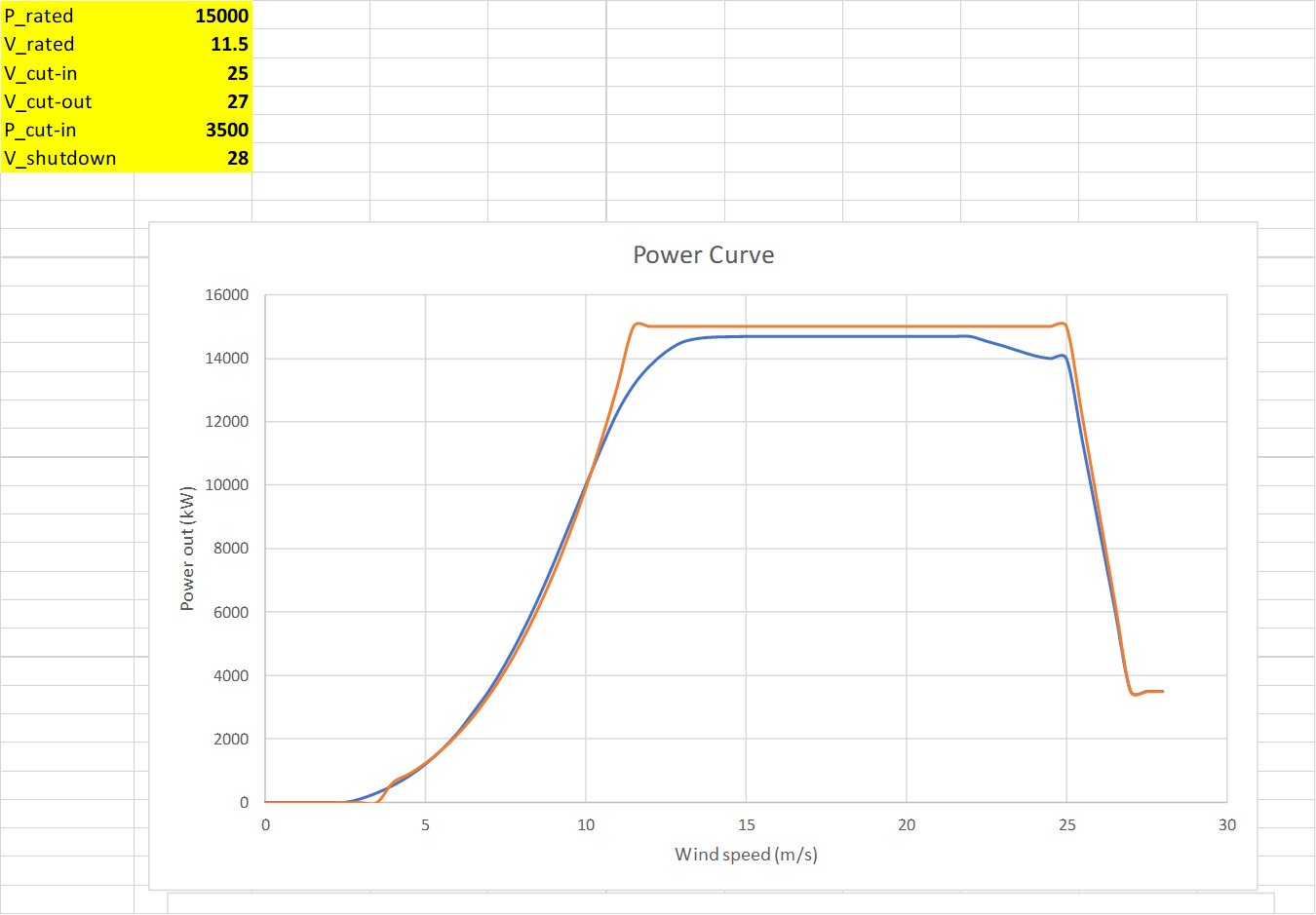 Methodology Solution1 Platforms separated
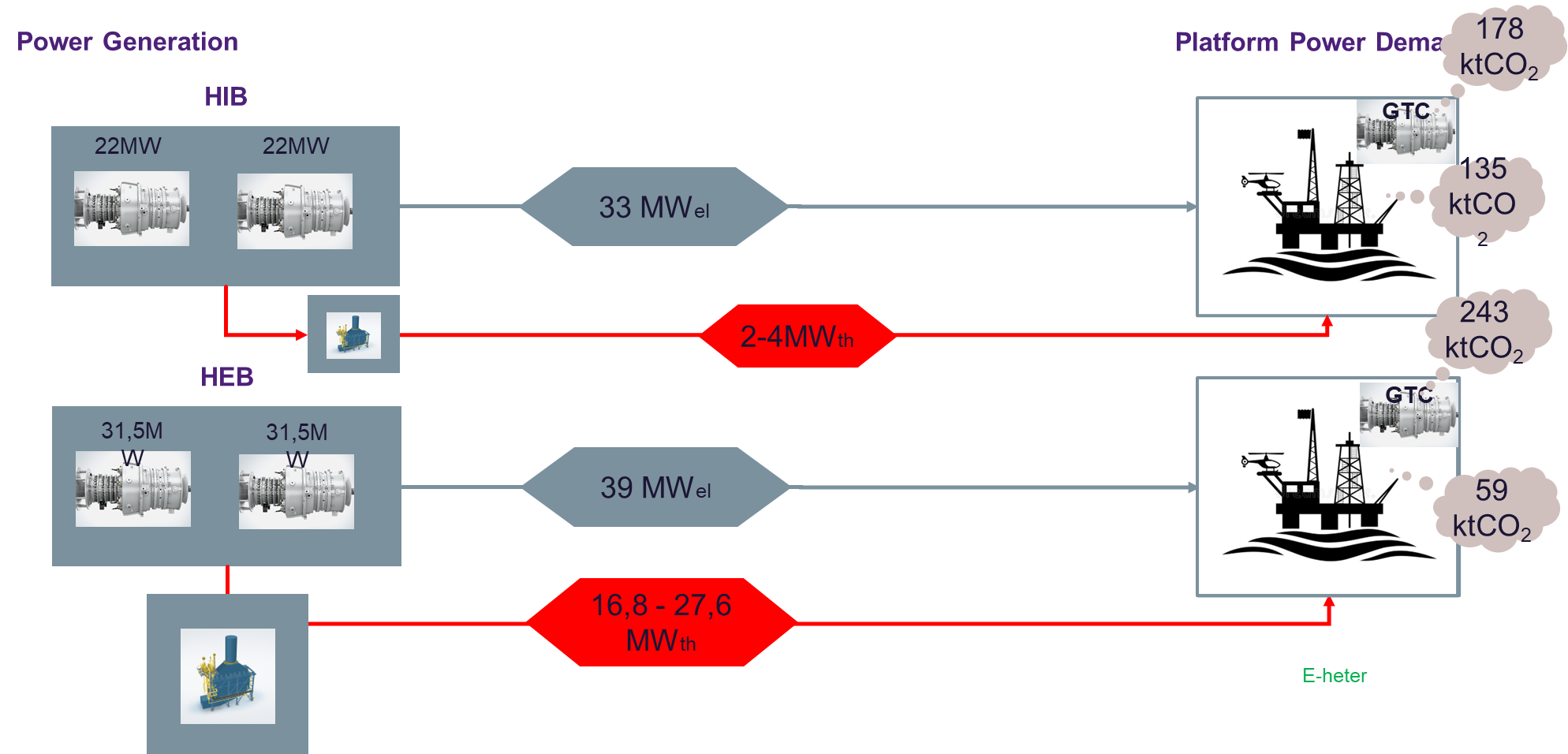 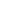 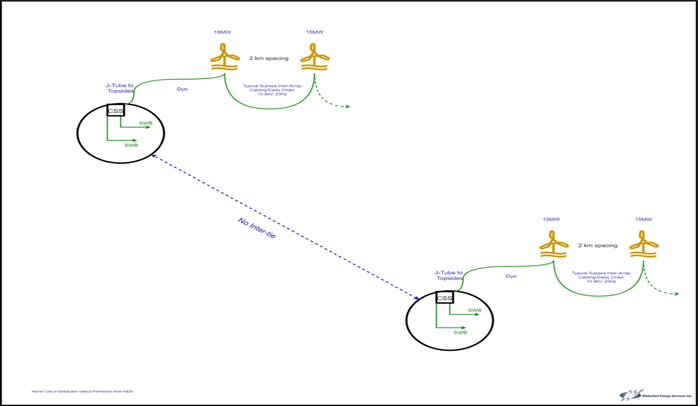 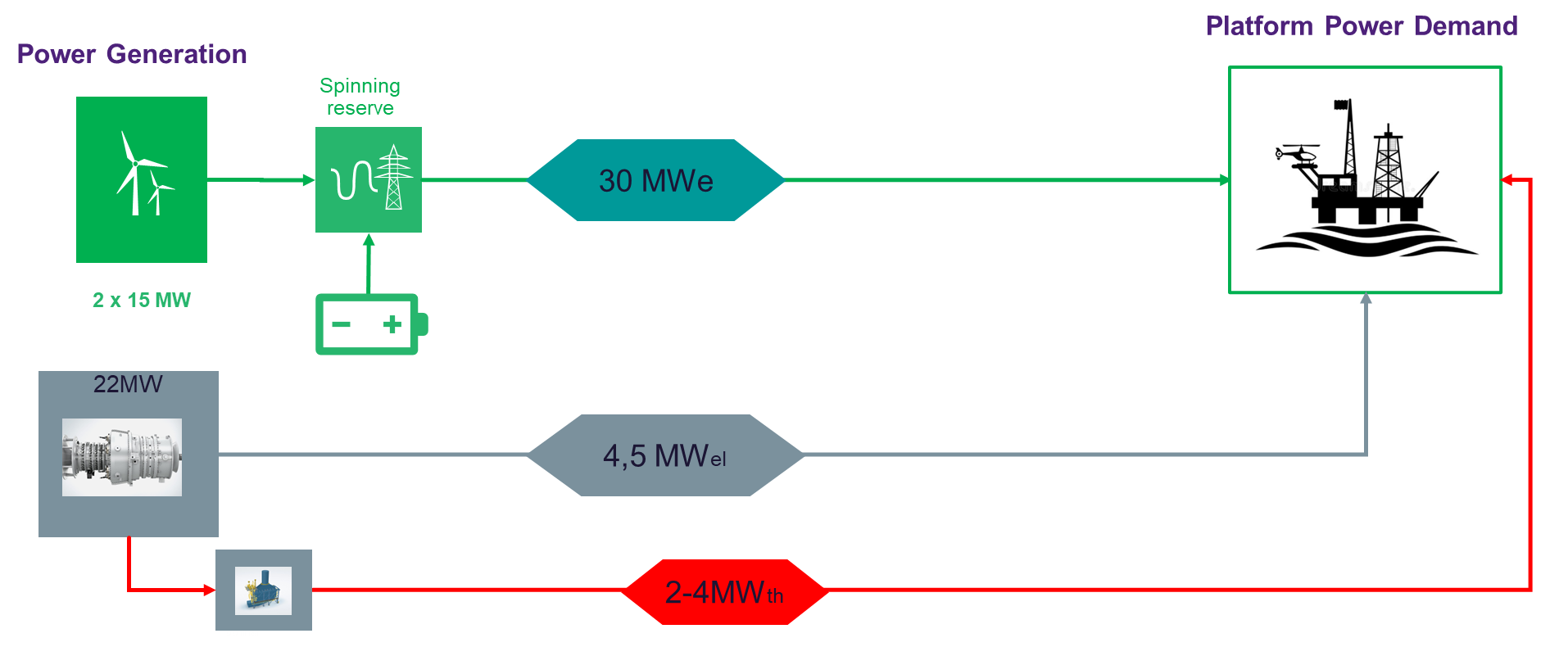 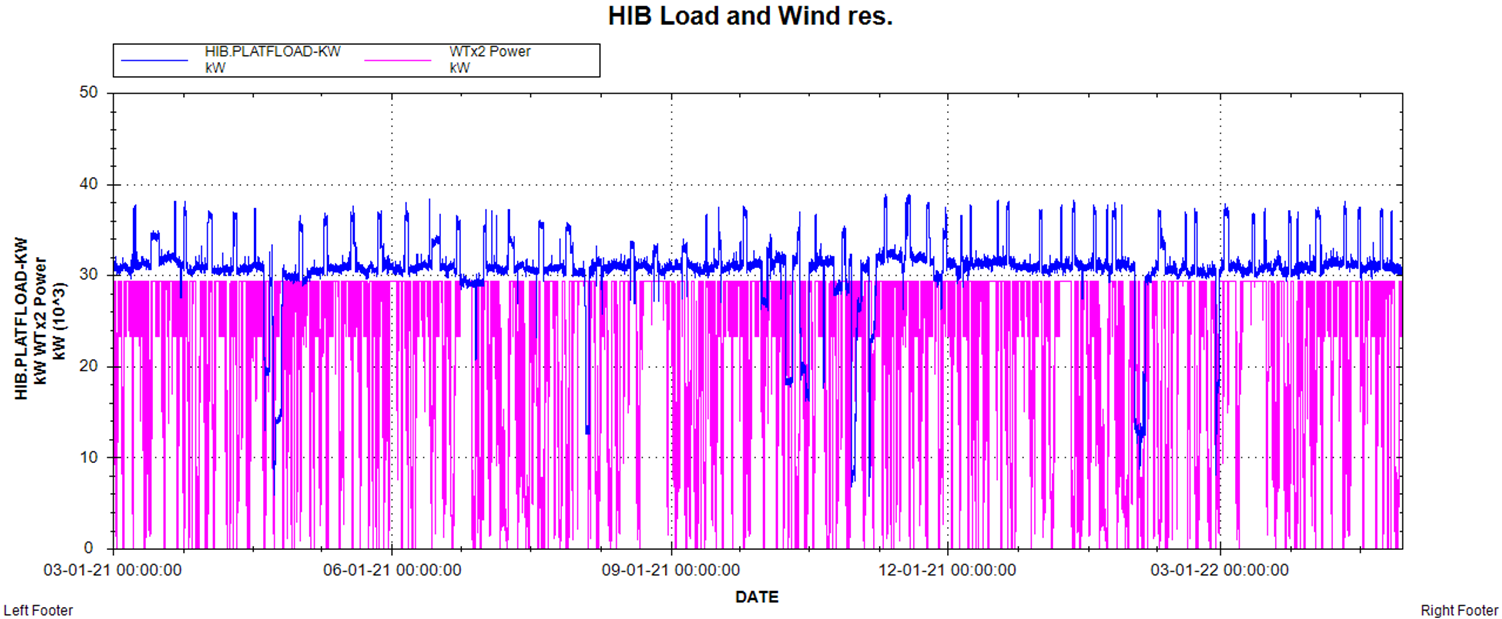 Estimated CO2 reduction: 47,6%
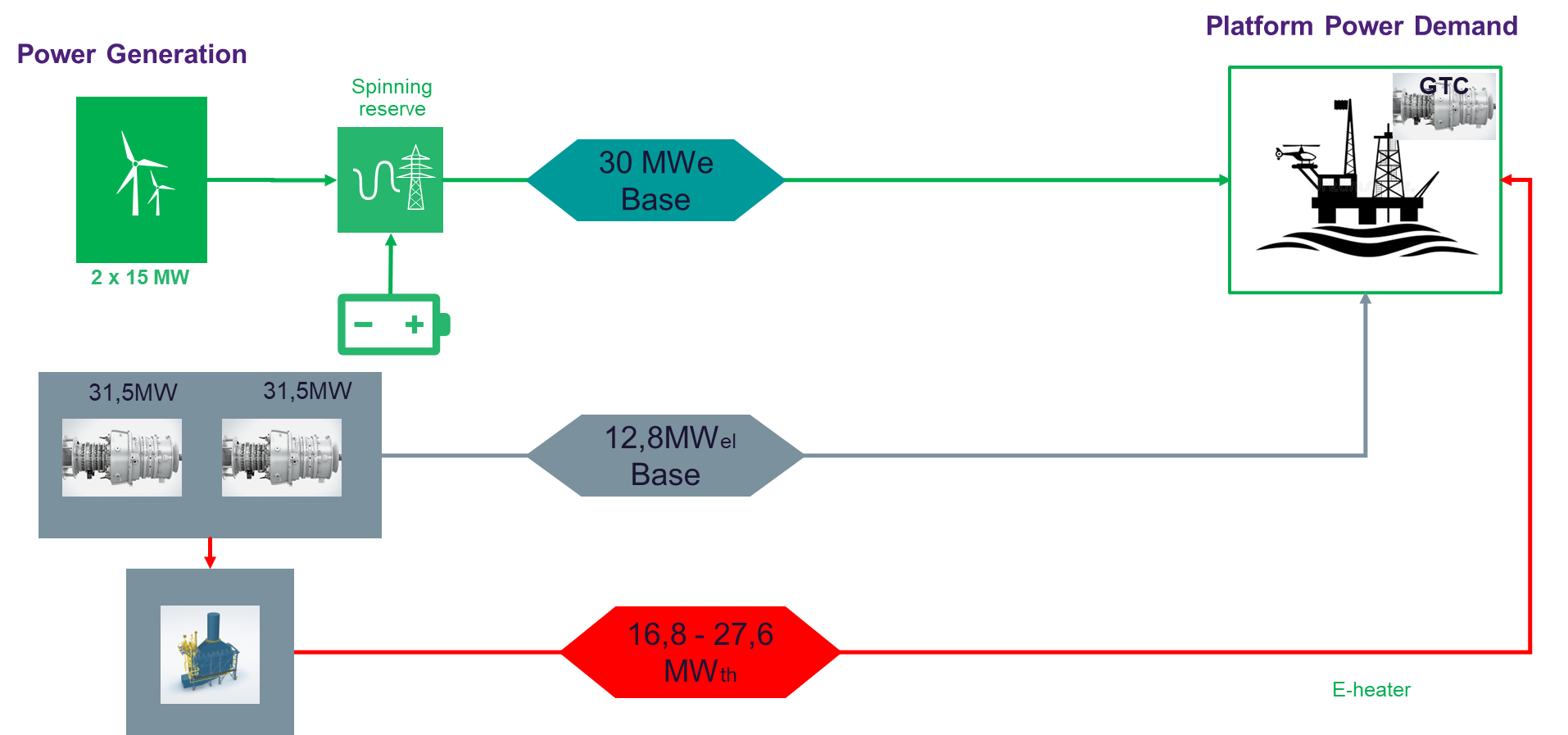 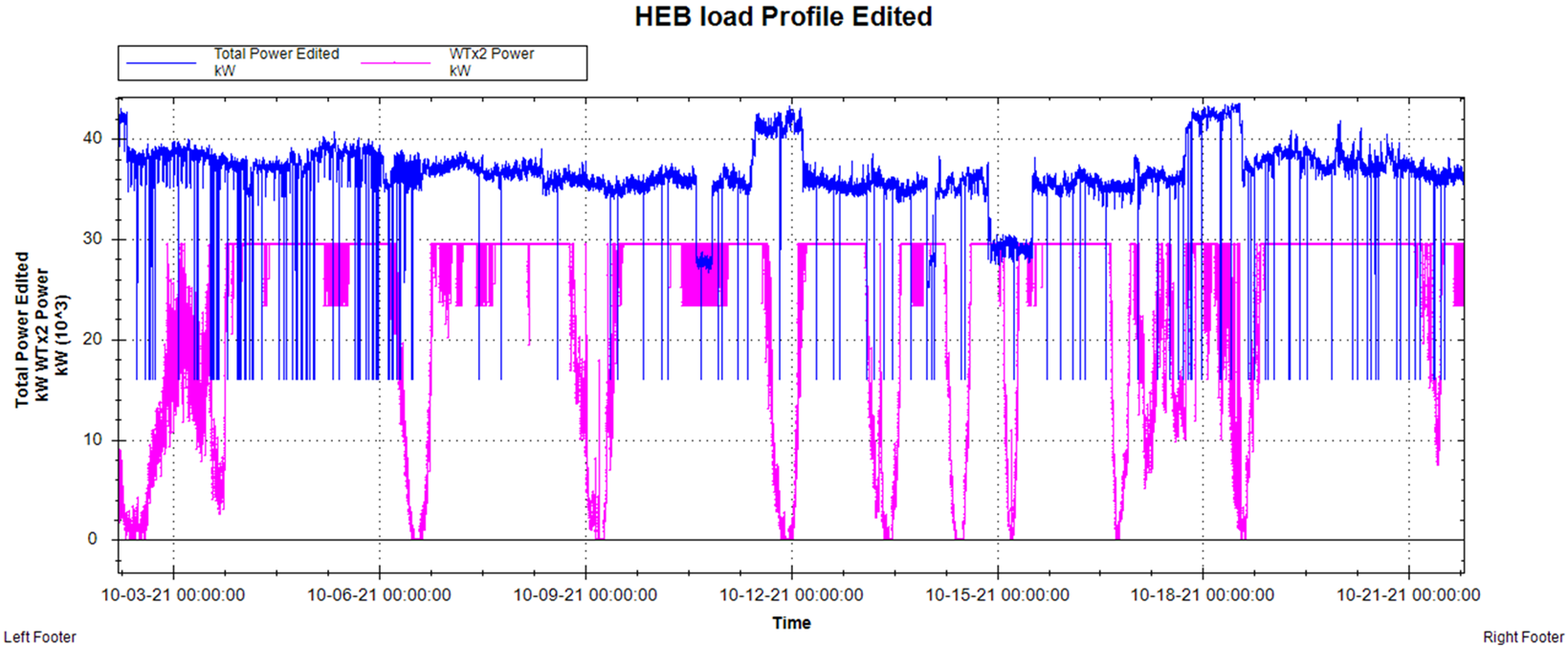 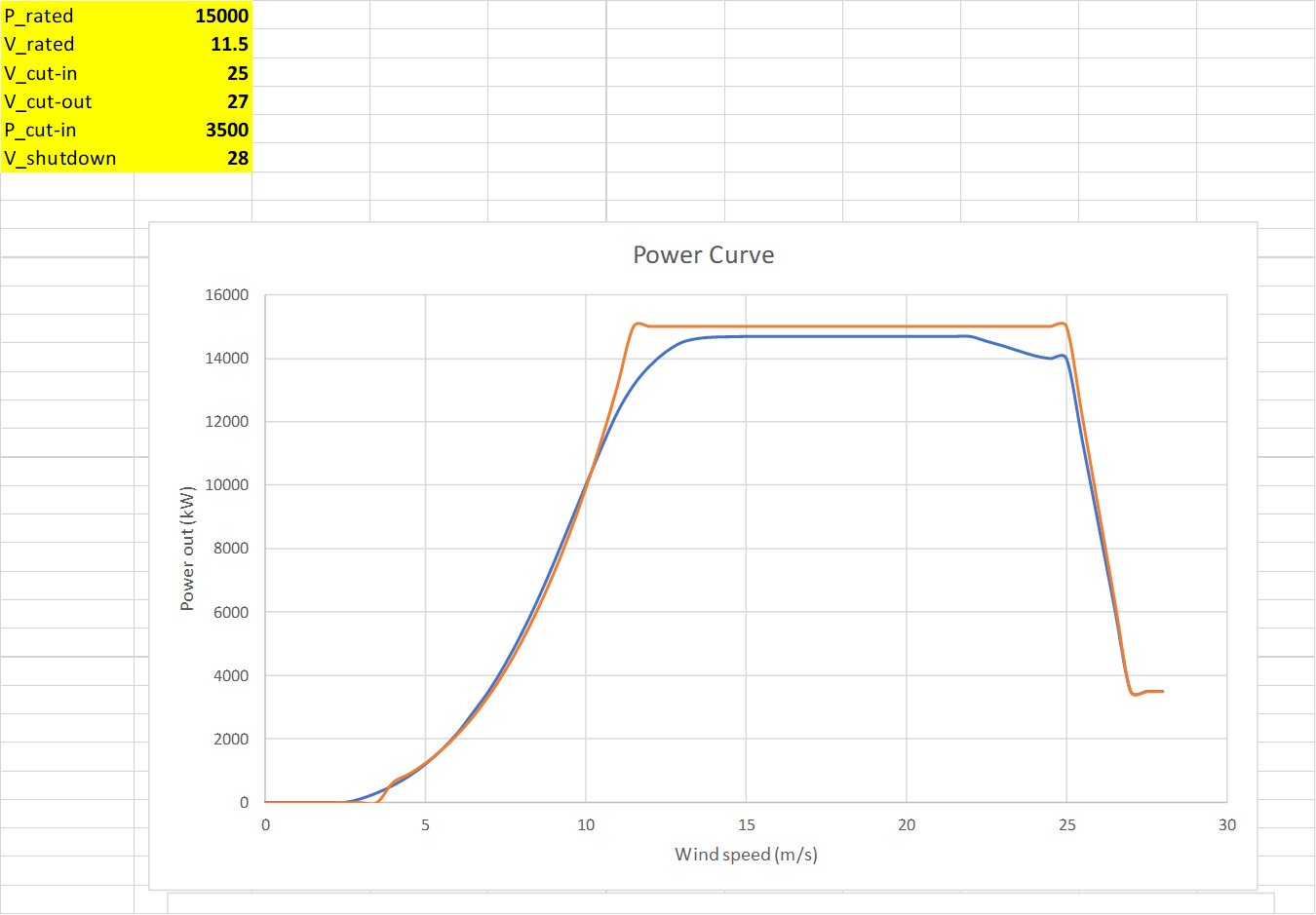 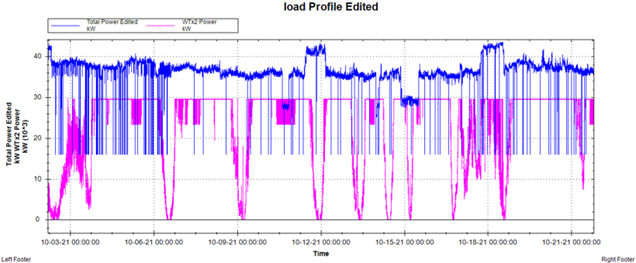 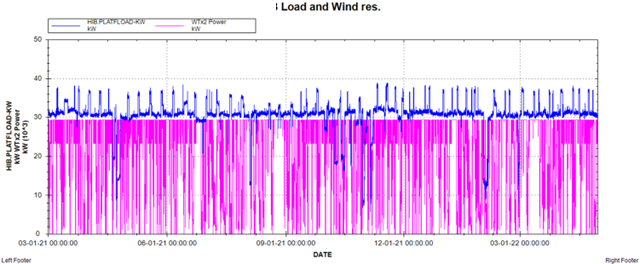 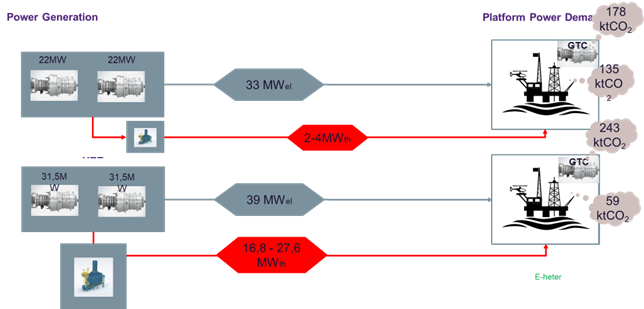 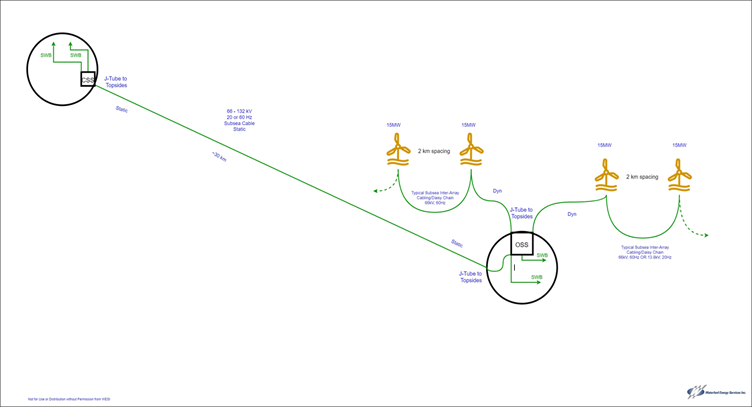 Methodology Solution 2Platforms connected viainter-tie cable
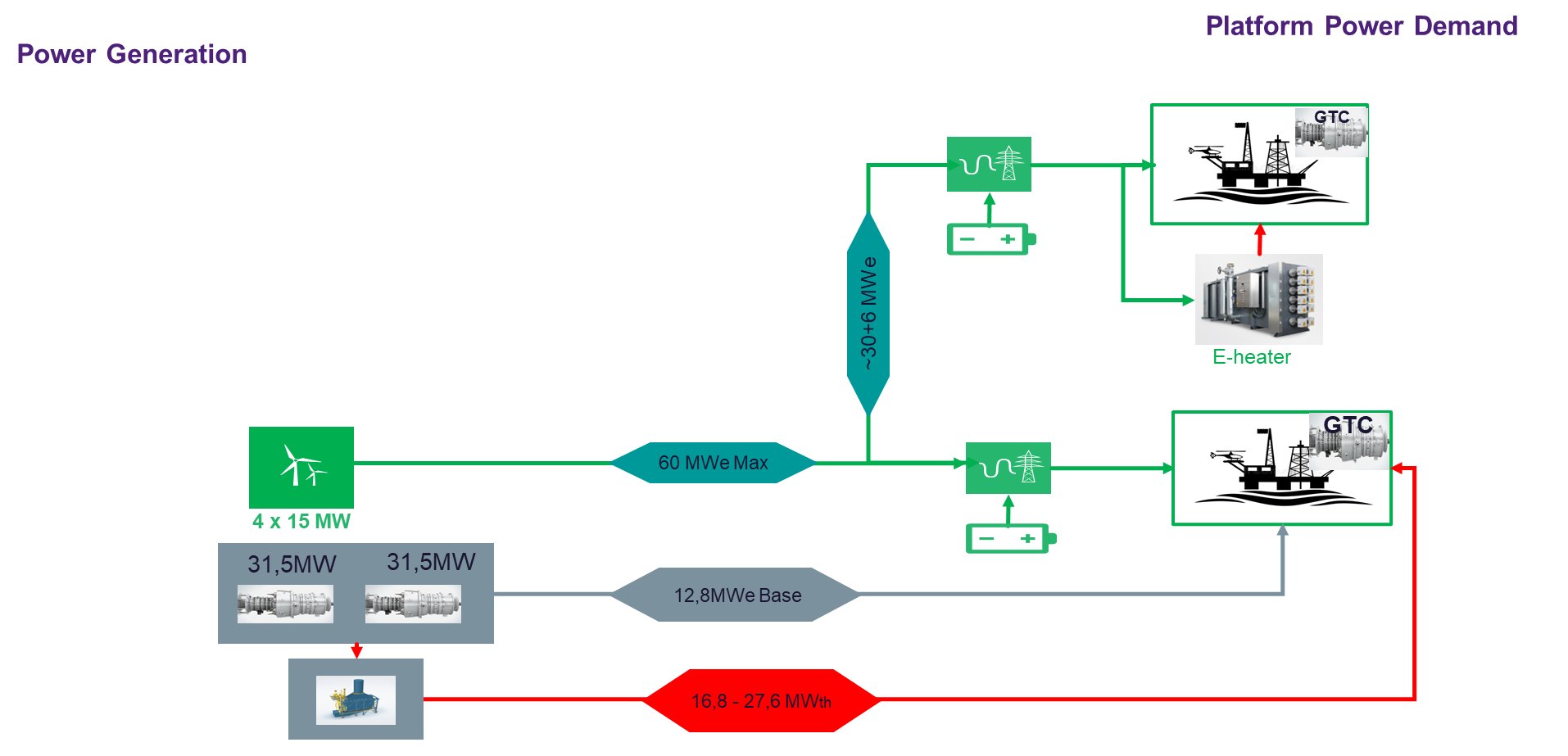 Estimated CO2 reduction: 67,0%